Josephson ME
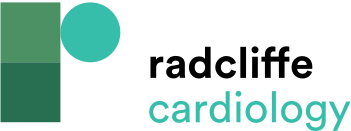 Figure 6: Effect of Procainamide on H-V Response to Pacing
Citation: Arrhythmia & Electrophysiology Review 2017;6(1):24–8.
https://doi.org/10.15420/aer.2016:34:2
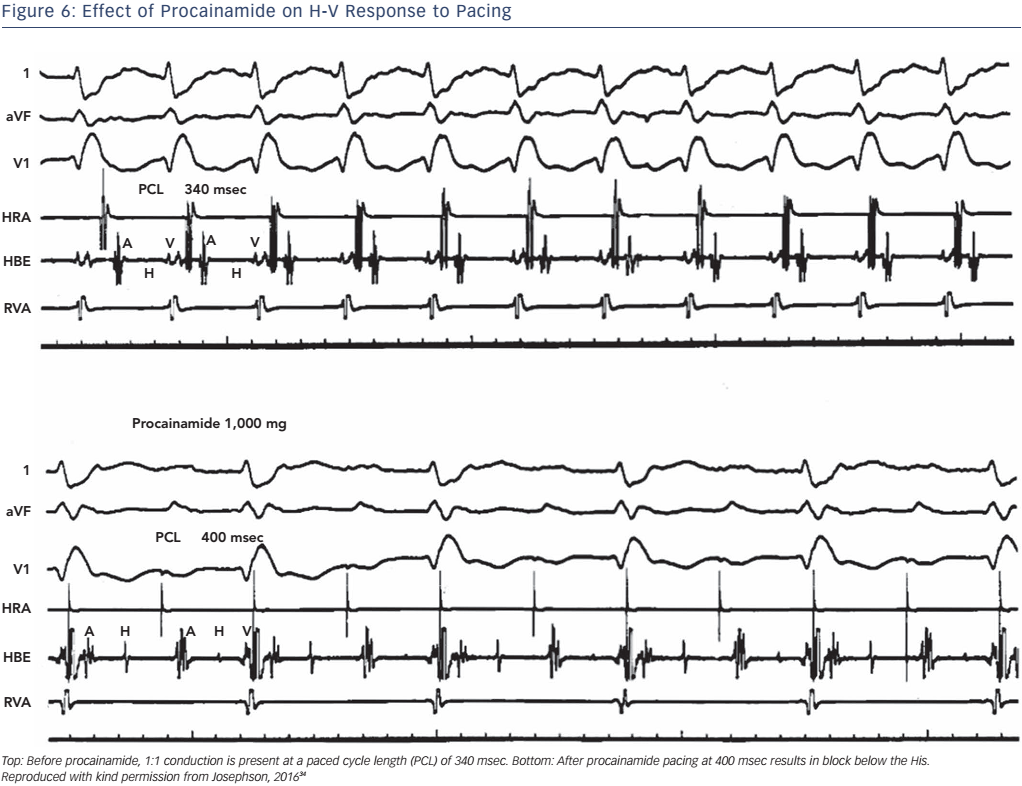